Хэшэлэй темэ: Алфавит
Багша: Батуева Надежда Батожаргаловна
Хүн бүхэн ѳѳрын түрэhэн нютагтай. Түрэл дайда, түрэhэн нютаг гээшэ дэлхэй дээрэ юунhээшье үнэтэй юм аабза. Тоонто нютагтаа дуратай хүн нютагайнгаа байгаалиие, уhа голые бузарлахагүй, ан амитадыень хюдахагүй, нангин үргэлтэй газарнуудаа сахиха, хада уулануудай, газар дайдынгаа эзэдтэ хүндэтэйгѳѳр хандаха ёhотой гээшэ. Тоонто нютагтаяа холбоогоо мэдэрhэн хүн аха хүниие хүндэлхэ, эхэ эсэгэдээ энэрхыгээр, хүндэтэйгѳѳр хандаха, түрэл гаралай холбоое нангинаар сахиха жэшээтэй. Орон нютагайнгаа эзэдэй үргэмжѳѳр, эхэ эсэгэ, түрэл гаралай тэдхэмжээр, нютагайнгаа зоной дэмжэлгээр эрдэм бэлигэй хэшэгтэ хyртэдэг.
Субарга хурэеэ
1даабари- таабари тааха:
Тохомой шэнээн газар дээрэ, тооложо барашагуй галуун. 
Юун бэ?
Υзэгууд
БУРЯАД АЛФАВИТ 36 ΥЗЭГТЭЙ. ΥЗЭГ БΥХЭН ѳѳРЫН НЭРЭТЭЙ ЮМ.
АЛФАВИТ
ОГТОРГОЙ СУУРХУУЛЖА, «БАЯН СОГТО» ХУРЭЖЭ НΥГѳѳ ДААБАРИ ДУРГЭЕ
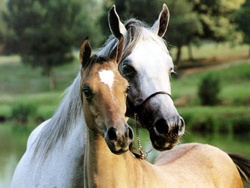 1 даабари
Оньhон угэ гоёор, тодоор уншаха

«А» ΥЗЭГ- ЭРДЭМЭЙ ДЭЭЖЭ,
АЯГА САЙ- ЭДЕЭНЭЙ ДЭЭЖЭ.
АМАРАЛТА
БУРГАЛТАЙ ГОРХОН ХУРЭЖЭ НЭГЭ ДААБАРИ ДУУРГЭЕ
БЭШЭЛГЫН ДААБАРИ
hайн даа, бэрхэт!